Fire Protection – Portable Fire Extinguishers
29 CFR 1910.157
Presented by:
[Speaker Notes: Revised: 01/23/2018

The information in this presentation is provided voluntarily by the N.C. Department of Labor, Education Training and Technical Assistance Bureau as a public service and is made available in good faith. This presentation is designed to assist trainers conducting OSHA outreach training for workers.  Since workers are the target audience, this presentation emphasizes hazard identification, avoidance, and control – not standards.  No attempt has been made to treat the topic exhaustively.  It is essential that trainers tailor their presentations to the needs and understanding of their audience.

The information and advice provided on this Site and on Linked Sites is provided solely on the basis that users will be responsible for making their own assessment of the matters discussed herein and are advised to verify all relevant representations, statements, and information.

This presentation is not a substitute for any of the provisions of the Occupational Safety and Health Act of North Carolina or for any standards issued by the N.C. Department of Labor.  Mention of trade names, commercial products, or organizations does not imply endorsement by the N.C. Department of Labor.]
Objectives
1910.157
In this course, we will discuss the following:

Scope and application

Exemptions

General requirements

Selection

Inspection and maintenance

Training
Scope and Application
1910.157(a)
Applies to the placement, use, maintenance, and testing of portable fire extinguishers provided for the use of employees
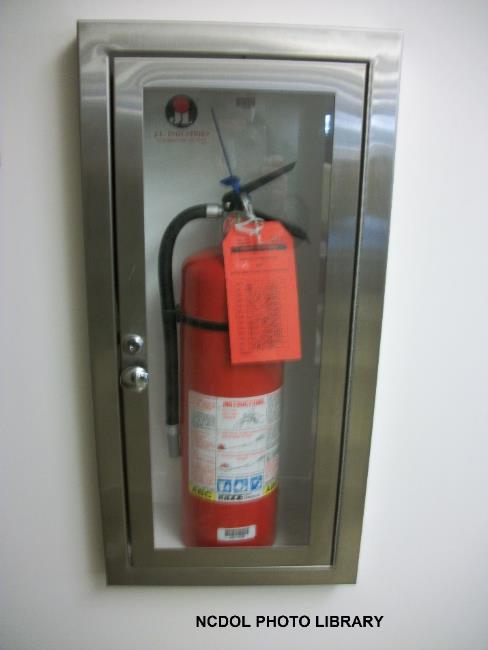 Exemptions
1910.157(b)(1)
Employer has established and implemented:

Written fire safety policy

Requires the immediate and total evacuation of employees


When extinguishers are not available
    in the workplace, unless a specific 
    standard requires that a portable
    fire extinguisher be provided
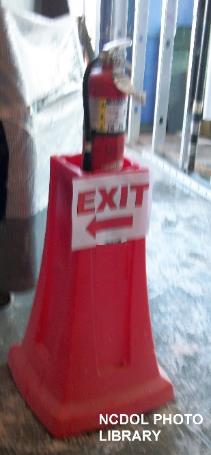 Exemptions
1910.157(b)(2)
Employer exempt from the distribution requirements in paragraph (d) if employer has established and implemented:

Emergency action plan that authorizes certain employees to use portable fire extinguishers

Requires the immediate evacuation of all other employees
General Requirements
1910.157(c)(1)
Employer shall:

Provide portable fire extinguishers

Mount, locate and identify them so they are readily accessible to employees without subjecting employees to possible injury
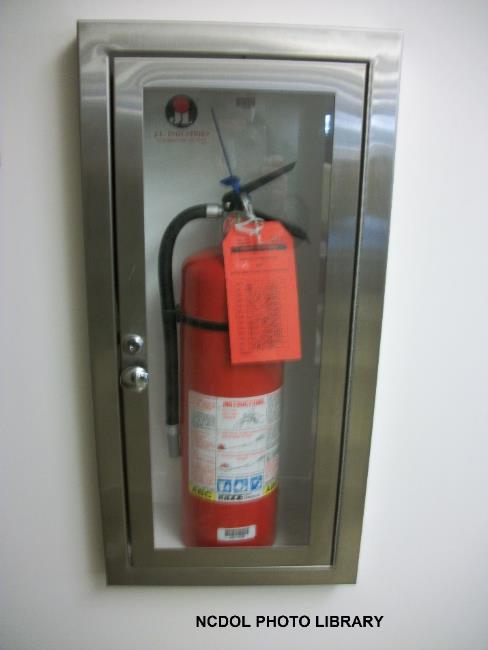 General Requirements
1910.157(c)(2)
Only approved portable fire extinguishers shall be used
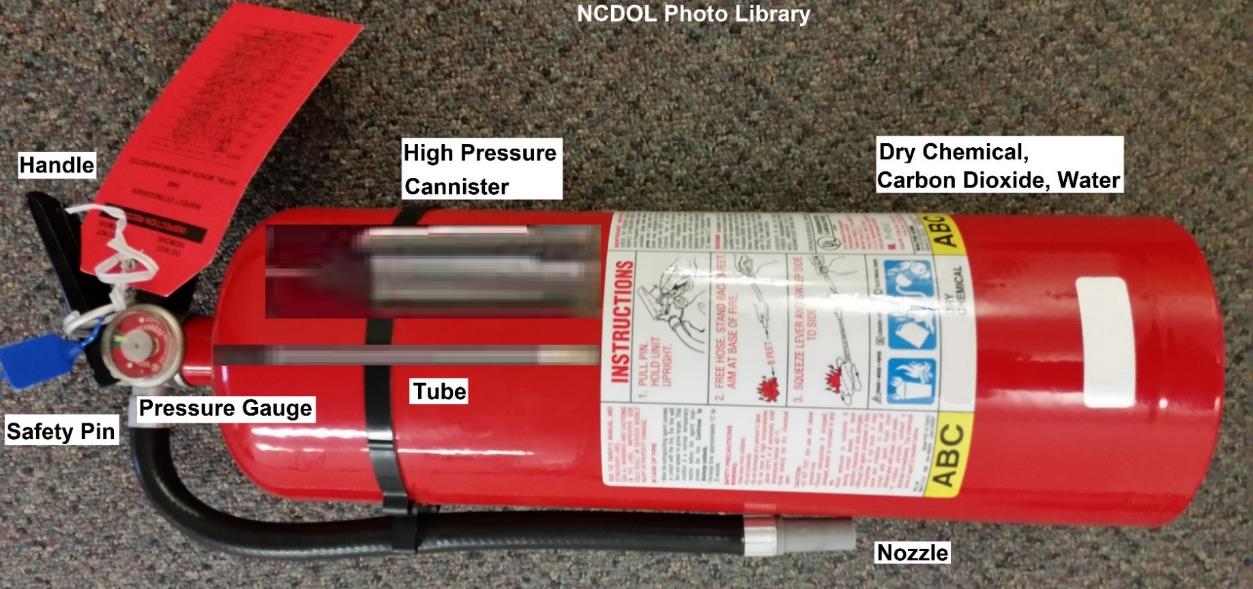 General Requirements
1910.157(c)(3)
Employer shall not provide or make available in the workplace portable fire extinguishers using: 

Carbon tetrachloride, or

Chlorobromomethane extinguishing agents
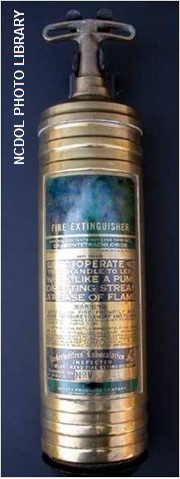 General Requirements
1910.157(c)(4)
Employer shall assure:

Fire extinguishers are maintained in a fully charged and operable condition

Kept in their designated places at all times except during use
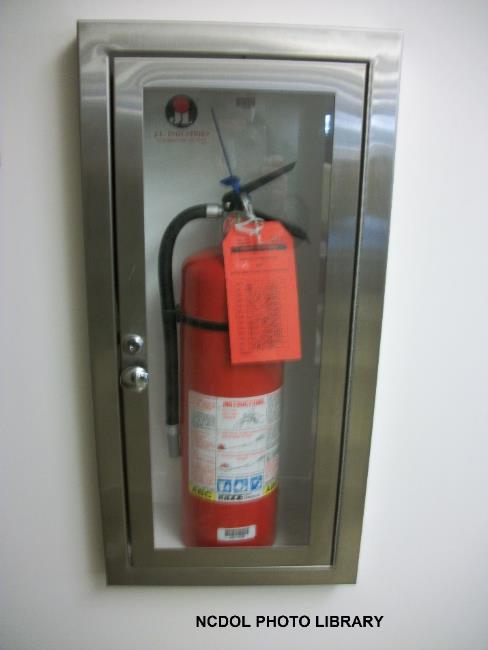 General Requirements
1910.157(c)(5)
Employer shall remove the following fire extinguishers from service (delisted by Underwriters Laboratories in 1969):

Soldered or riveted shell self-generating soda acid

Self-generating foam

Gas cartridge water type portable fire 
    extinguishers which operate by being 
    inverted
Selection and Distribution
1910.157(d)(1)
Portable fire extinguishers shall be provided for employee use

Selected and distributed based on the classes of anticipated workplace fires, size and degree of hazard
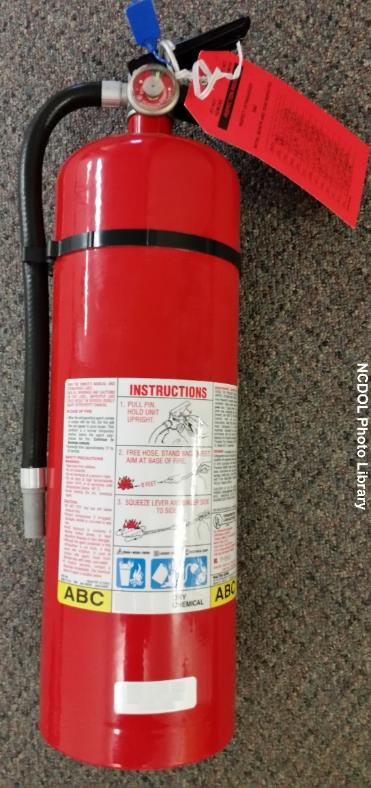 Selection and Distribution
1910.157(d)(2)
Employer shall distribute:

Class A fire extinguishers within a travel distance of 75 feet or less

Class A—Ordinary combustibles

 Wood

 Paper

 Plastic

 Cloth

 Rubber
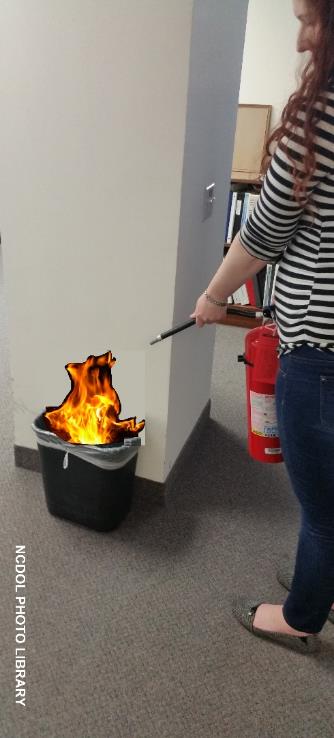 Selection and Distribution
1910.157(d)(3)
Employer may use:

Uniformly spaced standpipe systems or hose stations connected to a sprinkler system instead of Class A fire extinguishers

Systems must provide total coverage of area to be protected and employees must be trained annually in use
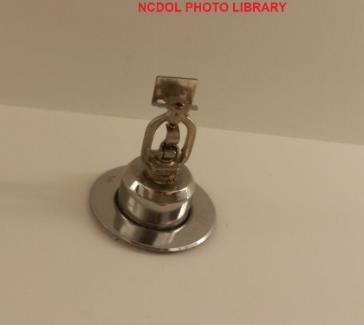 Selection and Distribution
1910.157(d)(4)
Employer shall distribute:

Class B fire extinguishers within a travel distance of 50 feet or less 

Class B—Flammable liquids
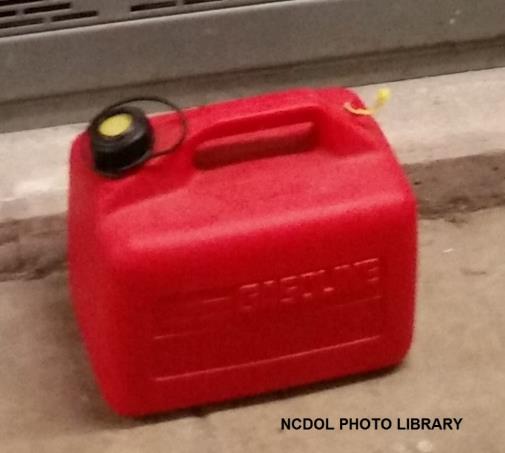 Selection and Distribution
1910.157(d)(5)
Employer shall distribute:

Class C fire extinguishers on the basis of the appropriate pattern for existing Class A or Class B hazards

Class C—Electrical fires
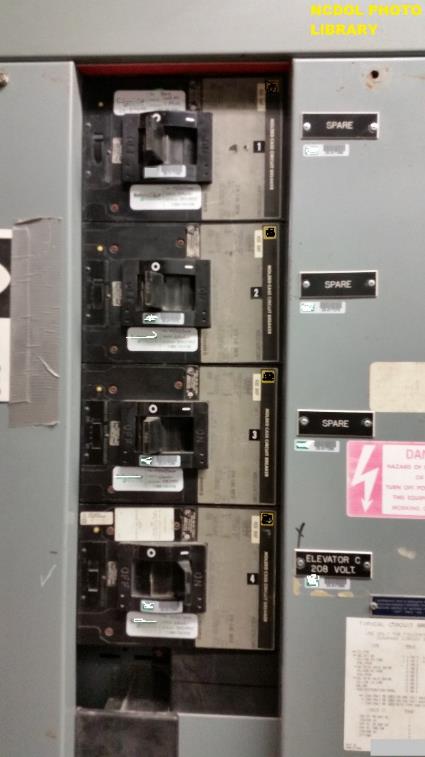 Selection and Distribution
1910.157(d)(6)
Employer shall distribute:

Class D fire extinguishers within a travel distance of 75 feet or less 

Required in combustible metal areas where metal powders, flakes, and shavings are generated at least once every two weeks

Class D—Metals
Inspection, Maintenance and Testing
1910.157(e)(1)-(2)
Employer shall be responsible for the inspection, maintenance and testing of all portable fire extinguishers in the workplace

Fire extinguishers or hose shall be visually inspected monthly
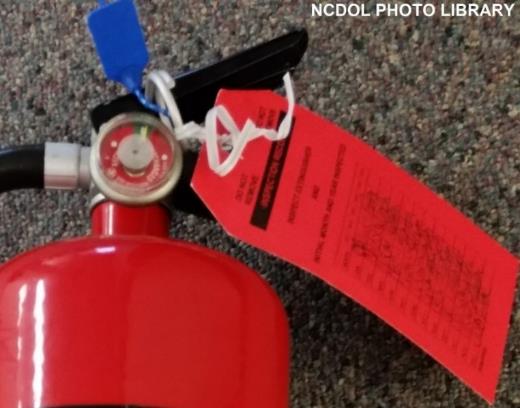 Inspection, Maintenance and Testing
1910.157(e)(3)
Employer shall:

Assure that fire extinguishers are subjected to an annual maintenance check

Record the annual maintenance date and retain record for one year

Record available to the Assistant
   Secretary upon request
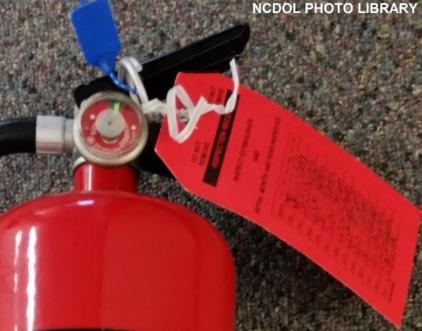 Inspection, Maintenance and Testing
1910.157(e)(4)
Dry chemical extinguishers require a 12-year hydrostatic test 

Subjected to applicable maintenance procedures every 6 years


Exempted

Dry chemical extinguishers having non-refillable 
    disposable containers
Inspection, Maintenance and Testing
1910.157(e)(5)
Employer shall assure that alternate equivalent protection is provided when portable fire extinguishers are removed from service for maintenance and recharging
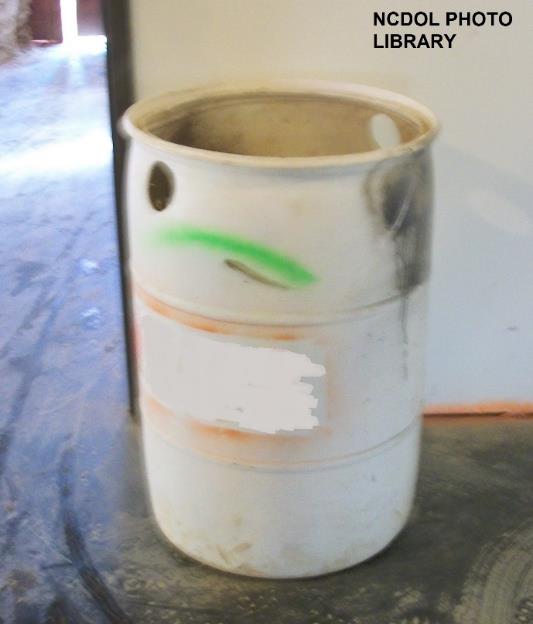 Hydrostatic Testing
1910.157(f)(1)
Employer shall assure that hydrostatic testing is performed by trained persons with suitable testing equipment and facilities
Hydrostatic Testing
1910.157(f)(2)
Employer shall assure that portable extinguishers are hydrostatically tested at the intervals listed in Table L-1

Take this time to look up Table L-1

29 CFR 1910.157(f)(2) Table L-1

29  (Title)

CFR  (Code of Federal Regulations)

    1910  (Part)

        157 (f)(2) Table L-1  (Section)
Table L-1
Training and Education
1910.157(g)(1)-(2)
Where employer has provided portable fire extinguishers for employee use

Employer shall provide 
	training on fire extinguisher
  	use and hazards involved 
	with incipient stage fire fighting

Initially and annually thereafter
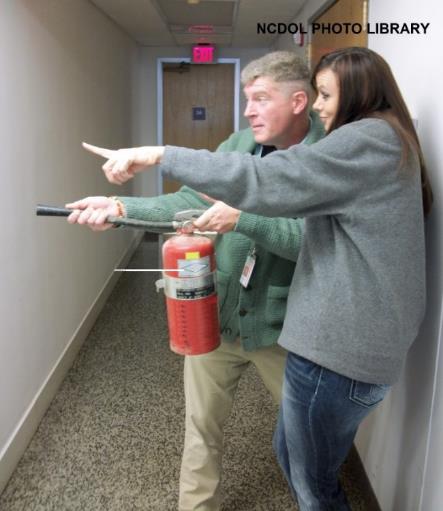 Training and Education
1910.157(g)(3)-(4)
Employees who have been designated to use fire fighting equipment as part of an emergency action plan

Employer shall provide training in use of appropriate equipment to designated group

Initially and annually thereafter
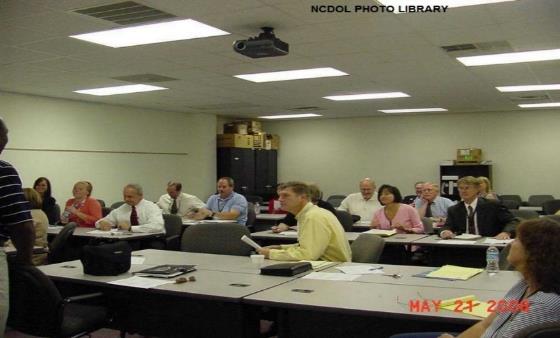 Summary
1910.157
In this course, we discussed:

Scope and application

Exemptions

General requirements

Selection

Inspection and maintenance

Training
Thank You For Attending!
Final Questions?